Мобильные NFC сервисы с использованием интеллектуальных microSD карт.
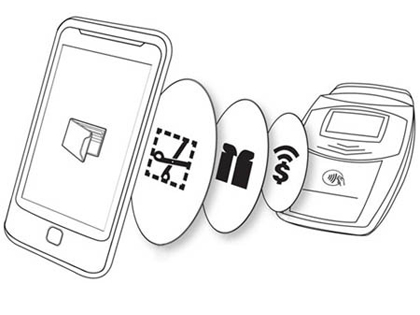 Саулин Андрей
ООО «Оупен Сервис»
Генеральный директор
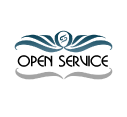 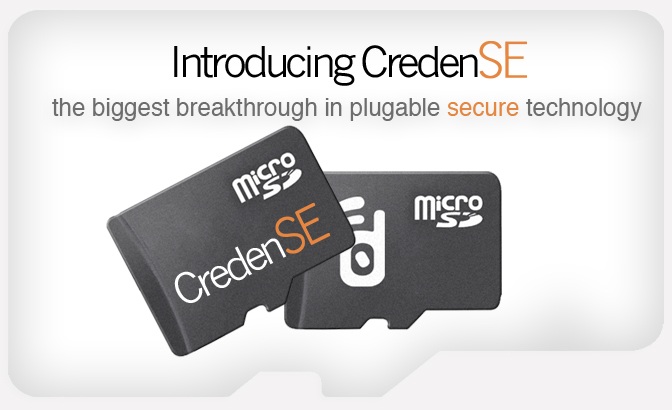 Поддерживаются  мобильные платформы :
Android
iOS
Java2ME
Windows Phone(ожидается)
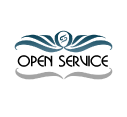 Эволюция microSD смарт-карт
CredenSE
Решены все проблемы
до 8 GB памяти
Качество сигнала
In2pay+Booster
Кастомизированные наклейки
 Сложность установки
 до 2GB памяти
In2pay
Слабый сигнал
 Только доступные microSD слоты
1GB памяти
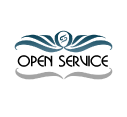 Время
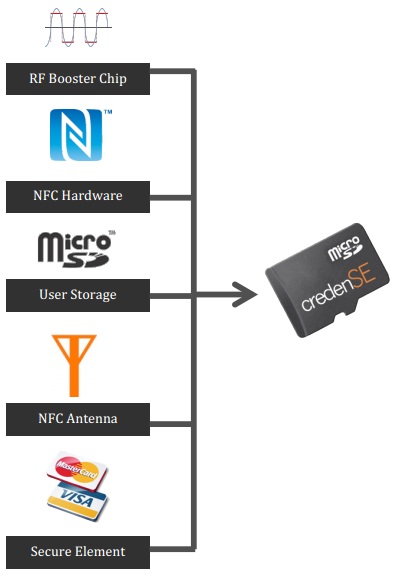 Архитектура смарт-карты последнего поколения CredenSE
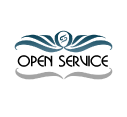 Технические характеристики
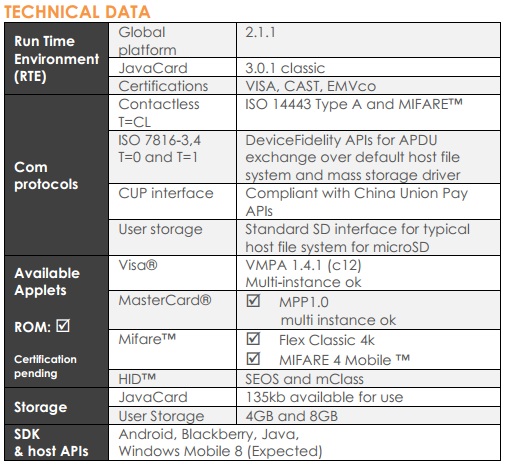 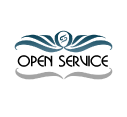 Решение для линейки iPhone
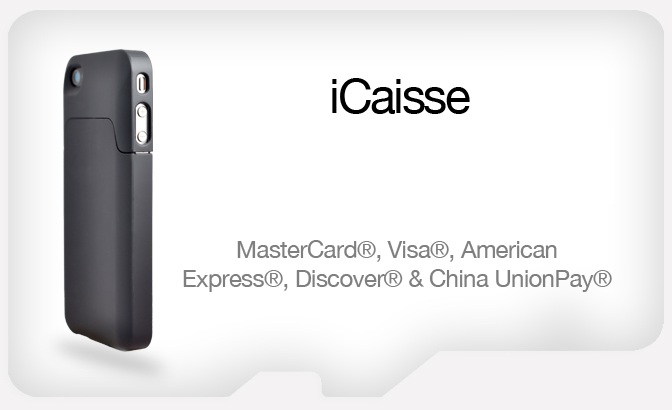 Впервые в мире поддерживаются 5 международных платежных систем
Тонкий и стильный дизайн из Soft пластика
Поддерживается вся линейка iPhone
Доступны все три режима NFC : P2P, Read/Write, Card Emulation
Доступна стандартная зарядка miniUSB
Доступна дополнительная батарея
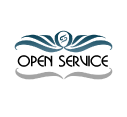 Преимущества  платформы microSD
Не зависимое от мобильных операторов и производителей телефонов решение. Нет привязки клиента к оператору, не важно по какому каналу происходит передача данных (GPRS, 3G, 4G, WiFi)

Потенциально открыта для любых платежных систем, банков (возможна одновременная эмиссия пластиковых карт и MicroSD)

Сферы применения
Бесконтактные платежи
 Транспорт 
 Идентификация
 Программы лояльности клиентов

Самый большой охват совместимых мобильных устройств – достаточно наличие microSD слота
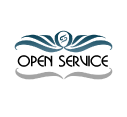 Сферы применения
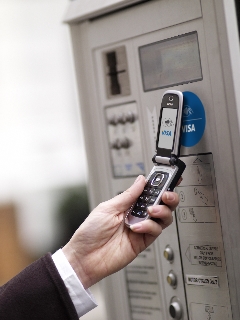 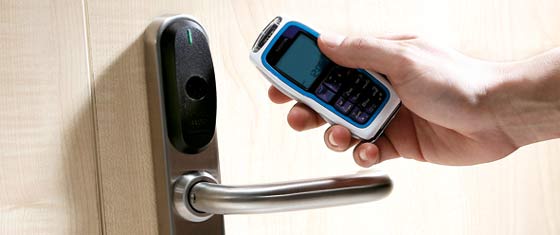 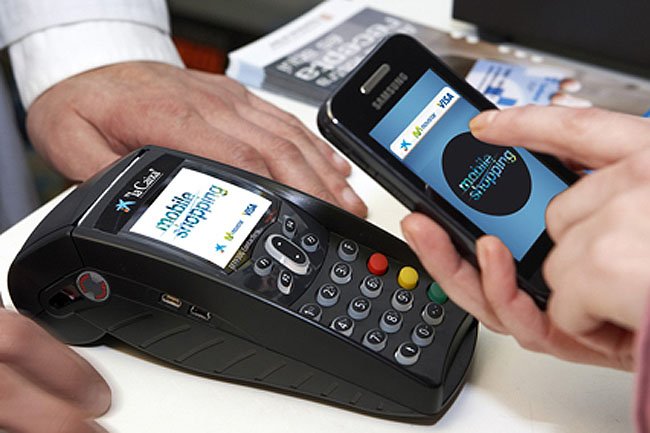 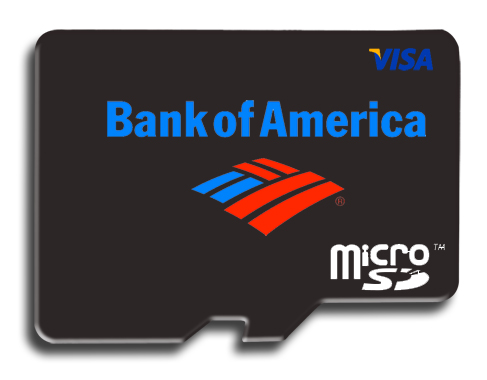 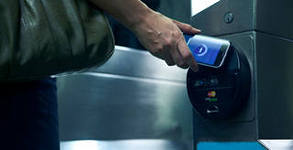 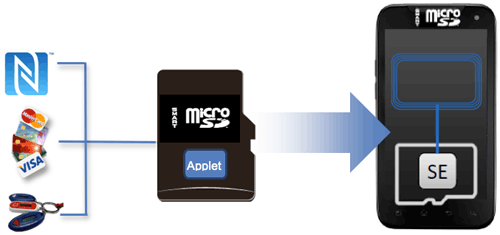 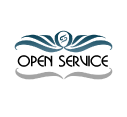 Реализованный проект в платежах
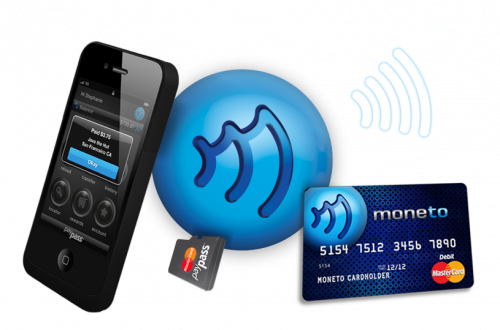 Для запуска подобного проекта в России необходимо :
Банк партнер сертифицированный на выпуск MasterCard payPass
Наличие бесконтактного интерфейса в персобюро банка или интеграция с нашим сервисом удаленной персонализации SmartNFC
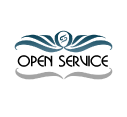 Проекты на транспорте
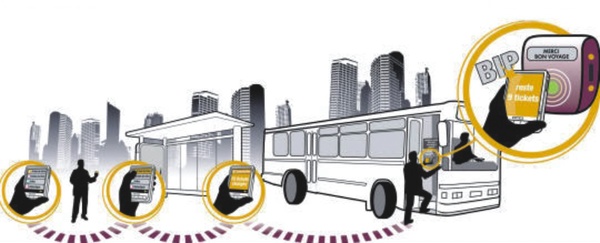 Базовый сценарий
Пилотный проект разрабатывается для Тюмени(ТТС)
Будет универсальный сервис персонализации карт и квази-универсальный сервис пополнения карт
Пилотный проект будет базироваться на транспортном приложении ТТС, следующий шаг – «Тройка»
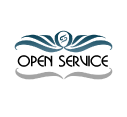 Сервис удаленной персонализации
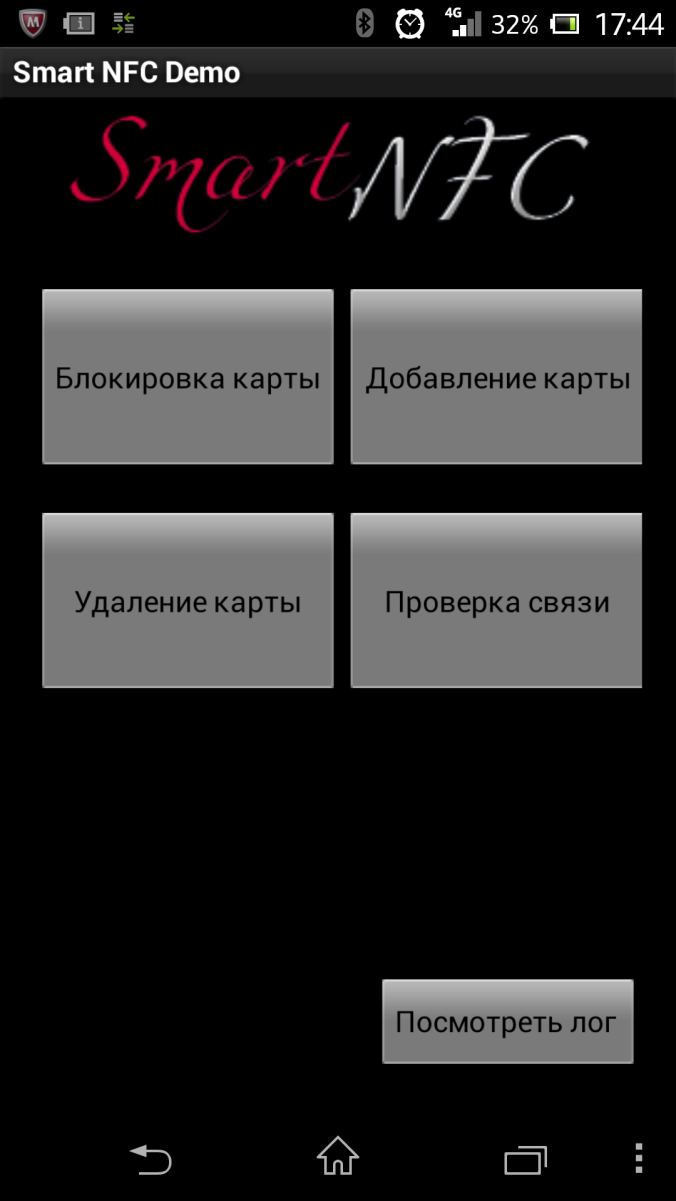 Текущие возможности сервиса :

Выпуск карты
Перевыпуск карты
Блокировка карты
Удаление карты
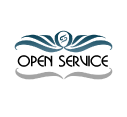 Наши активы
Подписано соглашение с поставщиком MicroSD смарт-карт. Налажен канал поставок
Подписано соглашение с MasterCard на дистрибуцию и внедрение данных карт 
Достигнуто соглашение с Visa о легализации дистрибуции данных карт
Подписано эксклюзивное соглашение с крупным игроком на рынке NFC по разработке сервисов для данных карт
Проведены все необходимые исследования (R&D) в данной области, развернуты все необходимые среды разработки
Разработан рабочий прототип сервиса удаленного управления элементом безопасности на microSD карте
Разработано демонстрационное мобильное приложения
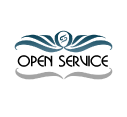 Контакты
Саулин Андрей
ООО «Оупен Сервис»
Генеральный директор
Тел.: +7-926-452-8204
Эл.почта : saulin_andrey@smartnfc.ru
Сайт : www.smartNFC.ru


Готовы рассмотреть любые формы сотрудничества и участия!
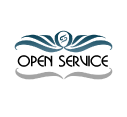